青森県へのUターン・Iターン・Ｊターンをご検討の方へ…
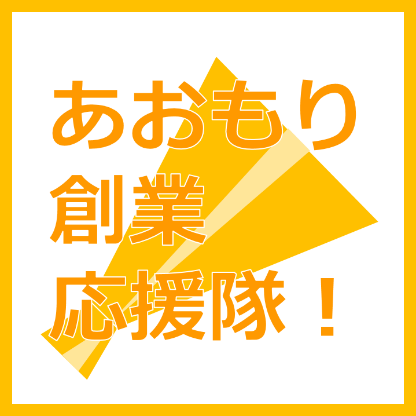 あおもりUIJターン創業相談会
青森県での創業を応援します！
県外にお住まいで青森県でのＵＩＪターン創業を考えている方・関心のある方向けに相談会を開催します。
　相談会では、これまで青森県内で多くの創業・起業に携わってきたインキュベーション・マネジャー(創業・起業支援の専門家)が皆様の御相談をお受けします。
　これまでの経験を活かした創業や、青森県の豊富な地域資源を活かした創業など、皆様の想いを形にするため、ぜひ相談会においでください。

１　対象　青森県でのＵＩＪターン創業をお考えの方又は関心のある方
２　開催日程及び申込期限
３　会場　　　オンライン　　　　　　　
　　　　　　　＜首都圏にお住まいの方へ＞
　　　　　　　・御自宅等にインターネット環境がない場合は、東京交通会館８階・NPO法人ふるさと回帰支援センター内
　　　　　　　　青森暮らしサポートセンター（午前10時開場　住所：千代田区有楽町2-10-1）へお越しください。
　　　　　　　・２回目以降の御相談で御希望があれば、同センターにて直接専門家が相談対応する可能性もあります。
４　定員　　　各日／３名程度（上記時間帯のとおり、お一人ずつの個別相談（約９０分間）となります。）
５　参加費　　無料
６　申込方法　下記WEB申込フォームからお申込みください。(裏面申込書によるFAXでのお申込も可)
　　　　　　　なお、応募多数の場合は、別途日程調整させていただきますので、予め御了承ください。
７　その他　　御相談は、原則１人３回までです。（青森県に移住してからの相談回数に制限はありません。）
＜お申込み・お問合せ＞
　公益財団法人　21あおもり産業総合支援センター　総合支援課
　 住　所：〒030-0801 青森市新町二丁目4番1号 青森県共同ビル7階
　 電　話：017-777-4066／ＦＡＸ： 017-721-2514
＜主　催＞
　青森県 ※当相談会は青森県からの委託を受けて公益財団法人21あおもり産業総合支援センターが開催・運営しております。
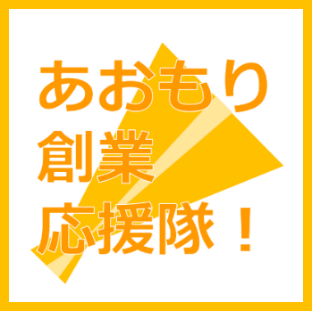 あおもりUIＪターン創業相談会 　参加申込書
　公益財団法人21あおもり産業総合支援センター　宛
【ＦＡＸ】017-721-2514
【相談応対】　公益財団法人２１あおもり産業総合支援センター　インキュベーション・マネジャー
　◆インキュベーション・マネジャーとは、創業・起業希望者を、構想・企画の段階から創業・起業に至るまで一貫して
　　支援する専門家です。
　◆「創業したい」、「創業を検討している」、「起業に関心・興味がある」という方に対し、創業前の構想段階から創
　　業後のフォローアップまで「伴走型」で各種支援・アドバイスを行います。
　　　・起業のアイディアはあるのだが、何から準備したいいのか。
　　　・事業を始めるに際し、資金的な問題をどうしたらいいのか。
　　　・事業を開始して間もないが、今後の課題にどう取り組めばいいのか。　等
　◆御記入いただいた内容は、個人情報保護法等に基づき適正に管理し、創業支援に関する御相談対応や創業関連情報の
　　提供以外には使用いたしません。なお、今後の御相談に関連する青森県内市町村及び関係支援機関で情報共有させて
　　いただくことがありますので御了承ください。
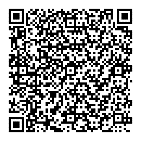 青森県での創業に関する情報は、
Facebookページ「あおもり創業応援隊！」
　https://www.facebook.com/aomorisogyo
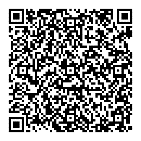 青森県庁ページ「創業・起業の支援」https://www.pref.aomori.lg.jp/sangyo/shoko/support_for_entrepreneurs.html